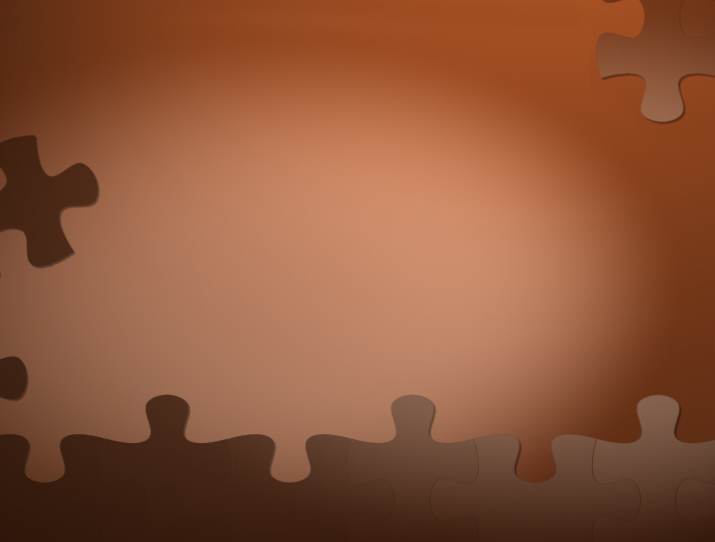 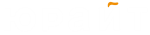 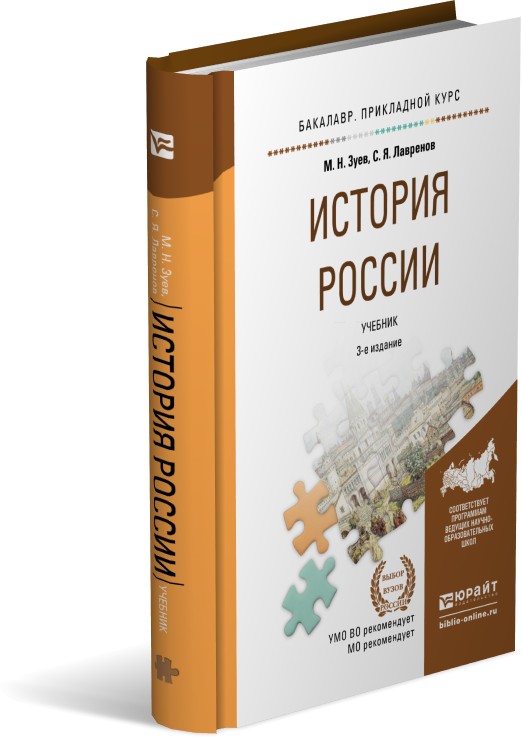 Лекция 1

ОБРАЗОВАНИЕ И РАЗВИТИЕ ДРЕВНЕРУССКОГО ГОСУДАРСТВА В VIII—ХII ВВ.
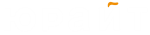 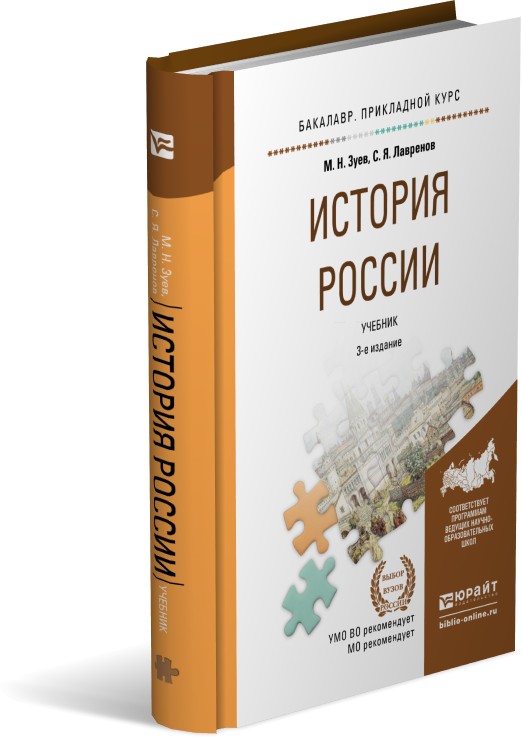 Лекция 1

ОБРАЗОВАНИЕ И РАЗВИТИЕ ДРЕВНЕРУССКОГО ГОСУДАРСТВА В VIII—ХII ВВ.
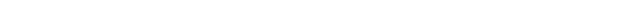 Курс: История России
Глава 1 учебника
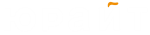 Славяне и их соседи
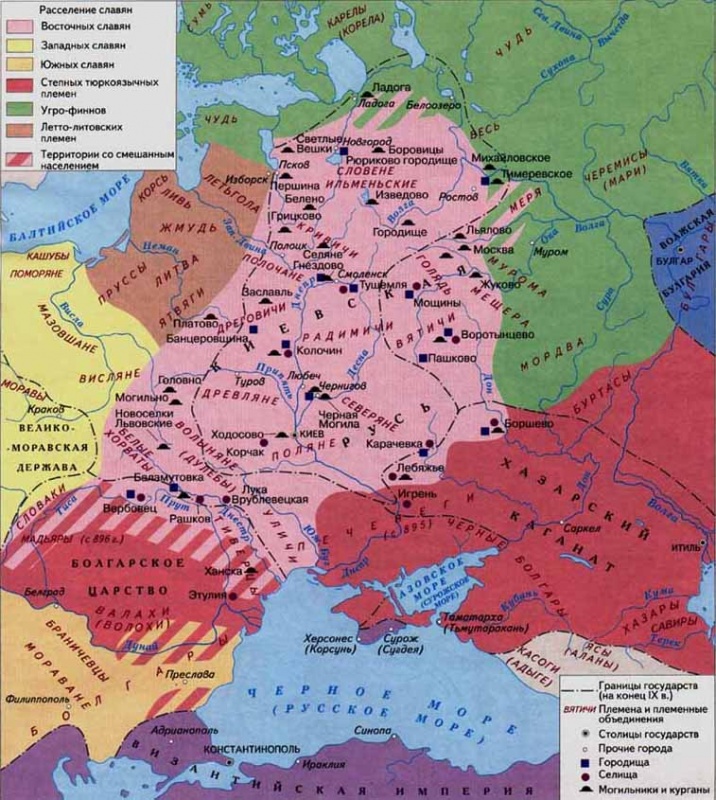 Племенные объединения:

Поляне
Ильменские словене
Кривичи
Вятичи
Северяне
Радимичи
Дреговичи
Древляне
Уличи
Тиверцы
Волыняне
Белые хорваты
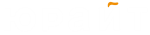 Призвание варягов
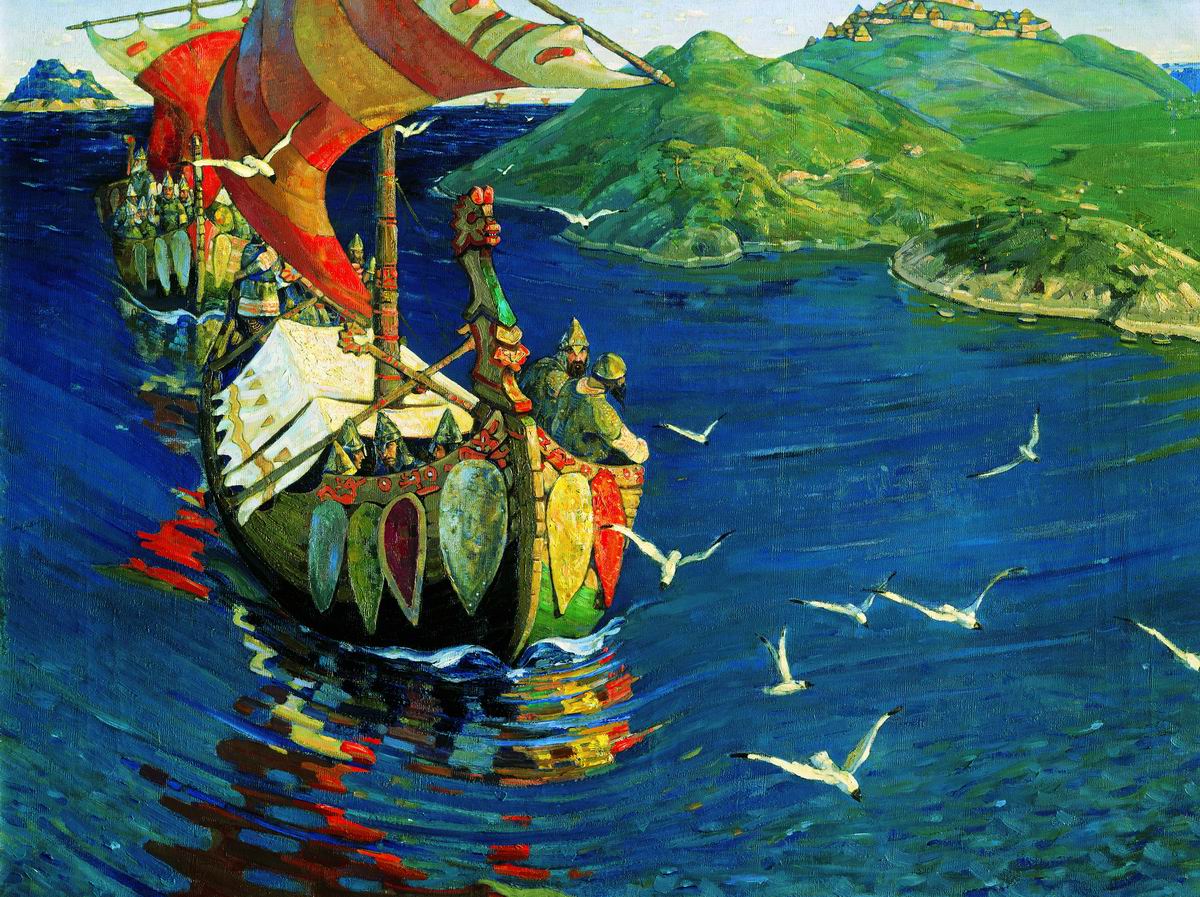 862
Призвание варягов
Рерих Н. Заморские гости
882
Возникновение Древней Руси
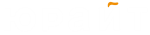 Рюриковичи. Краткая схема
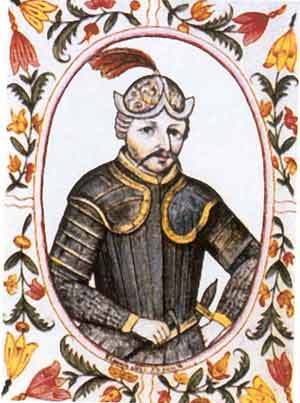 Рюрик
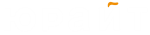 Торговля
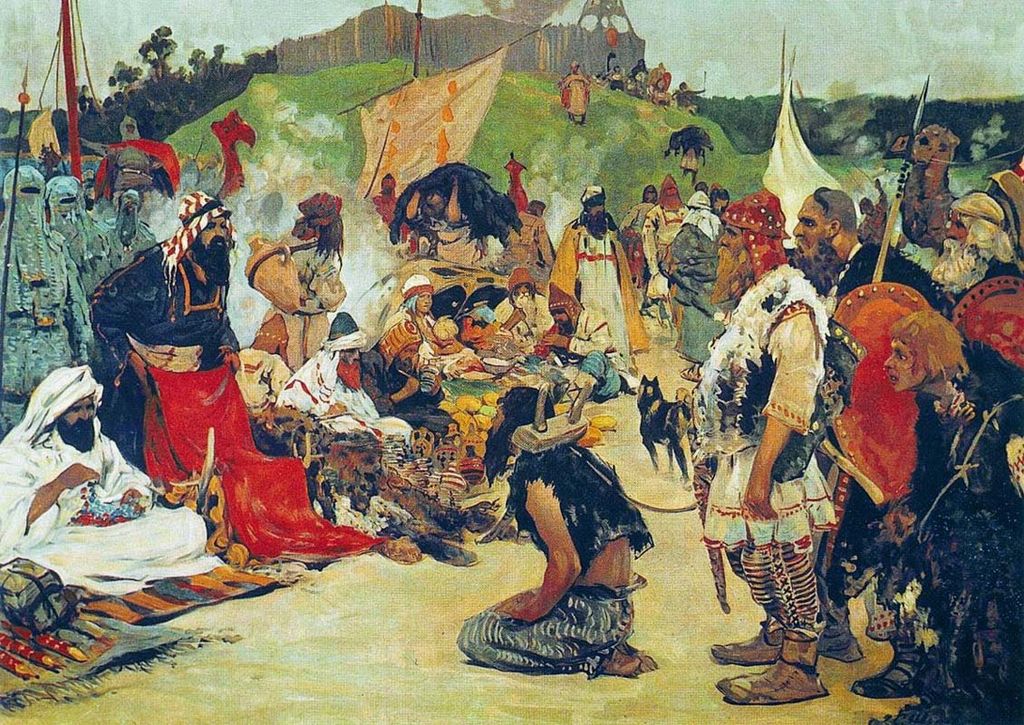 Иванов С. Торг в стране восточных славян
Экспорт: мед, воск, меха, рабы
Импорт: предметы роскоши (шелковые ткани, дорогое оружие, вина, серебро)
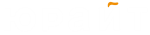 Культура восточных славян
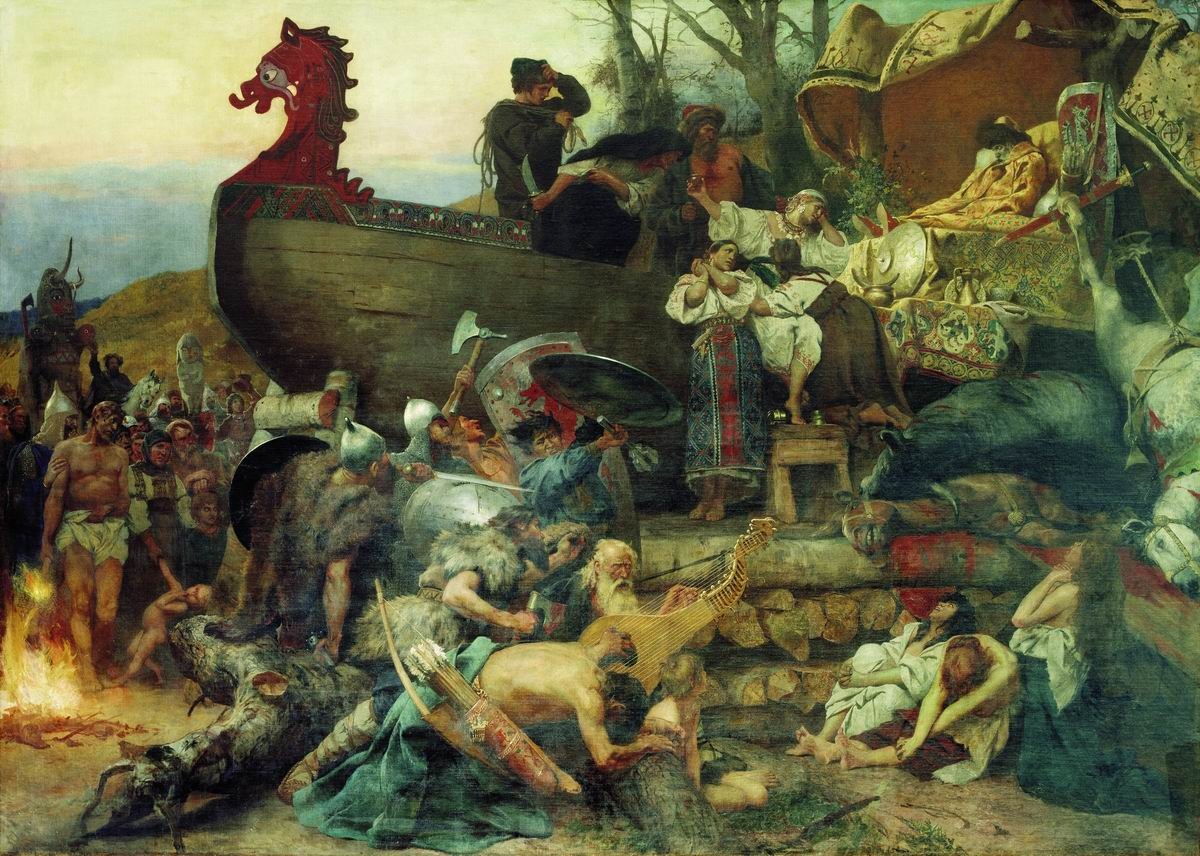 Семирадский Г. Похороны знатного Руса
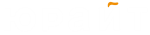 Культура восточных славян
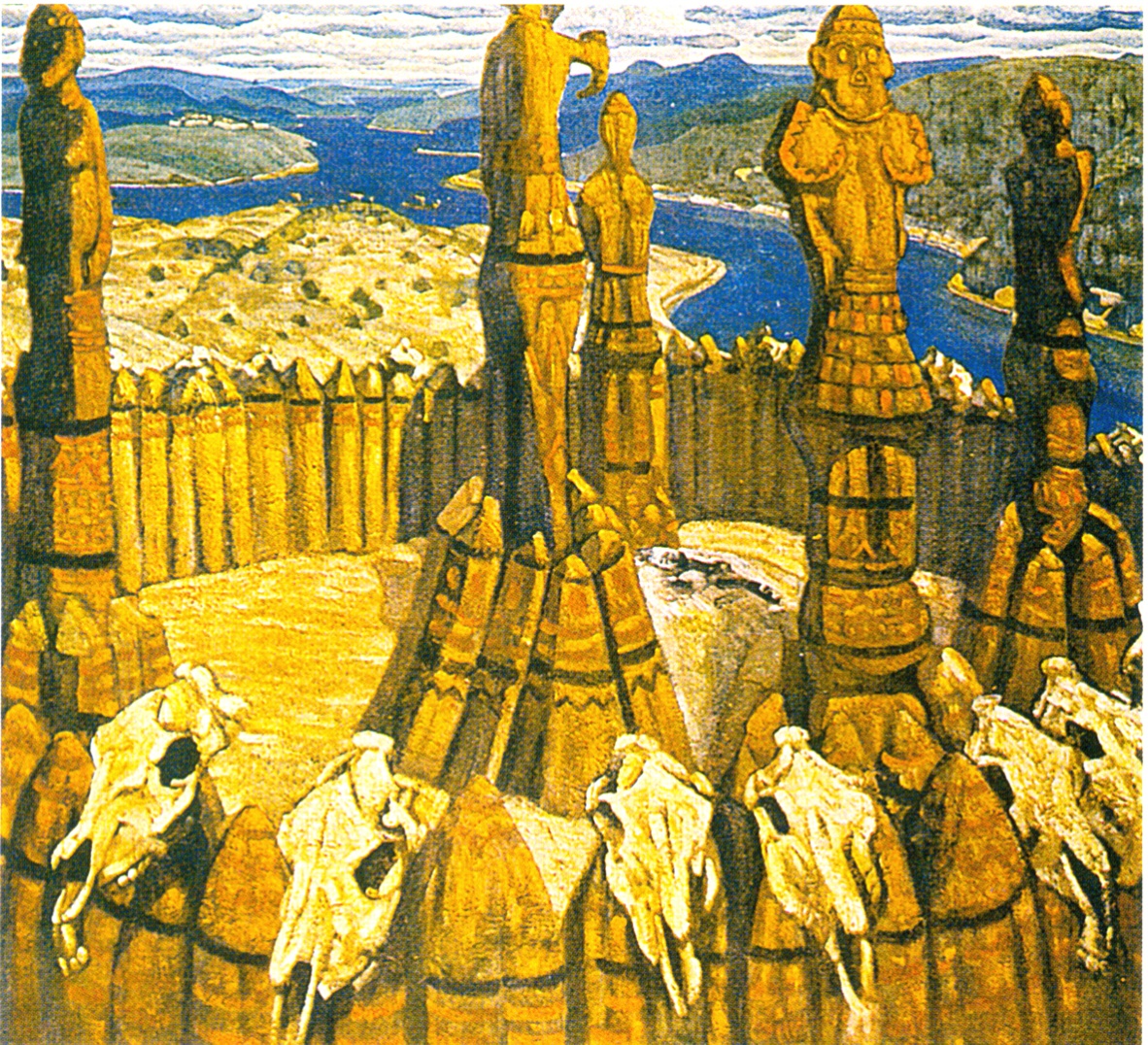 Главные божества славян: Даждьбог (бог Солнца)
Велес (бог скота)
Перун (бог грома)
Сварог (бог огня)
Рерих Н. Идолы
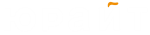 Христианизация
988
Крещение Руси
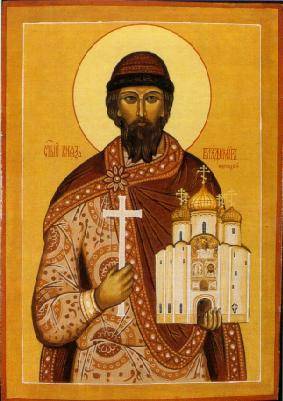 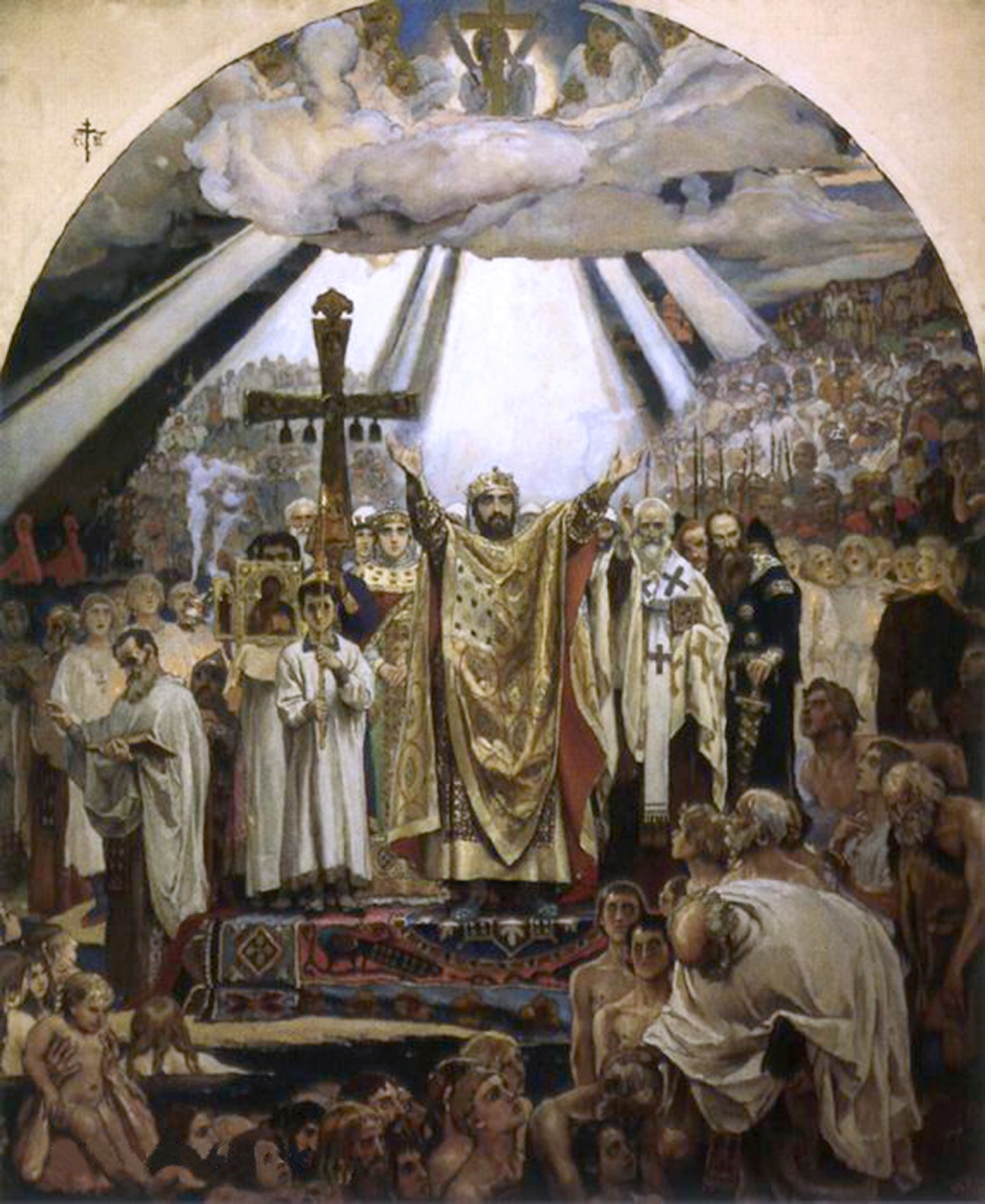 Владимир Святославович
978–1015
Васнецов В. Крещение Руси
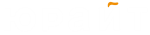 Ярослав Мудрый
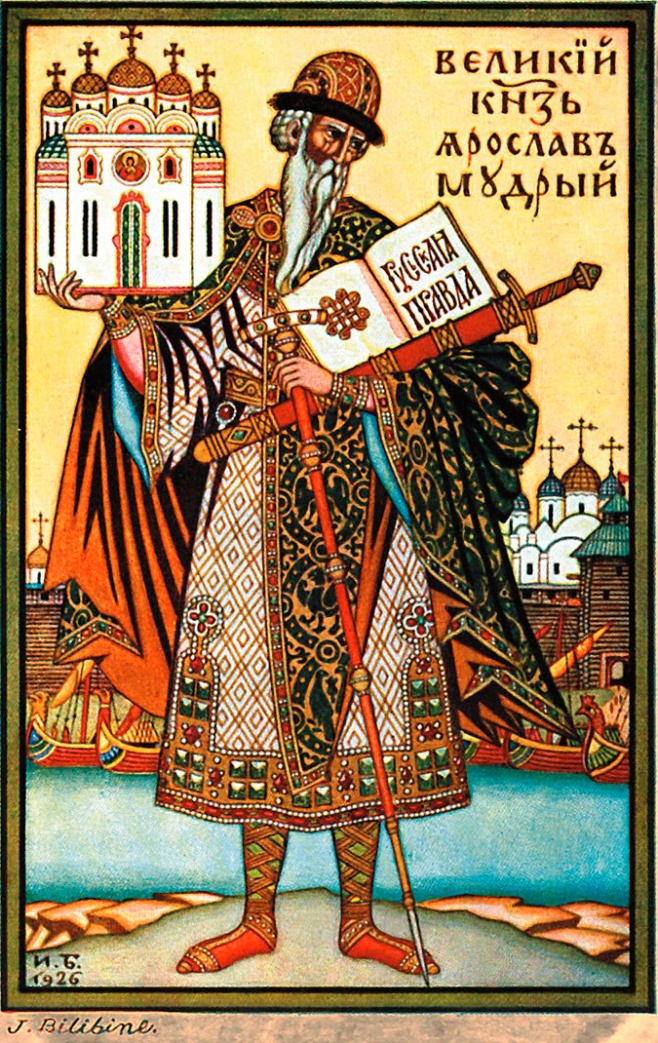 Ярослав Мудрый
1019–1054
Билибин И. 
Великий князь Ярослав Мудрый
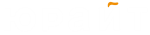 Русская Правда
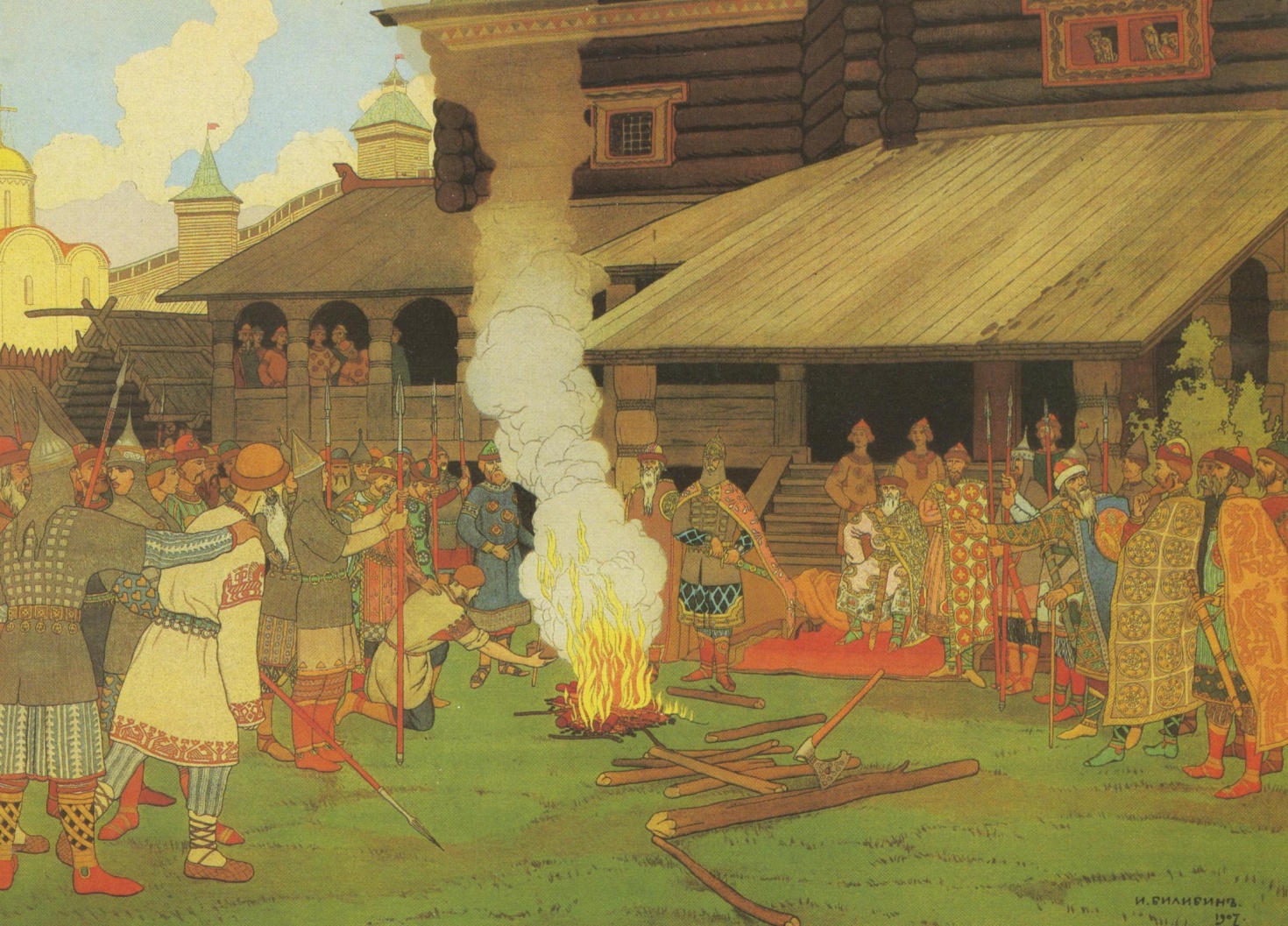 Билибин И. Суд во времена Русской Правды
Русская Правда:
Краткая редакция
Пространная редакция
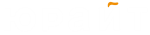 Дань
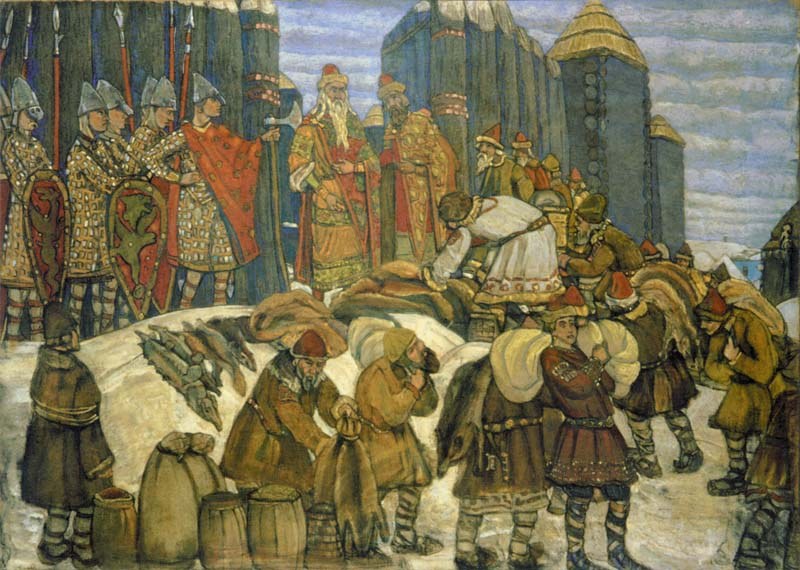 Рерих Н. Собирают дань
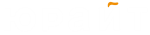 Система управления Древнерусским государством в Х в.
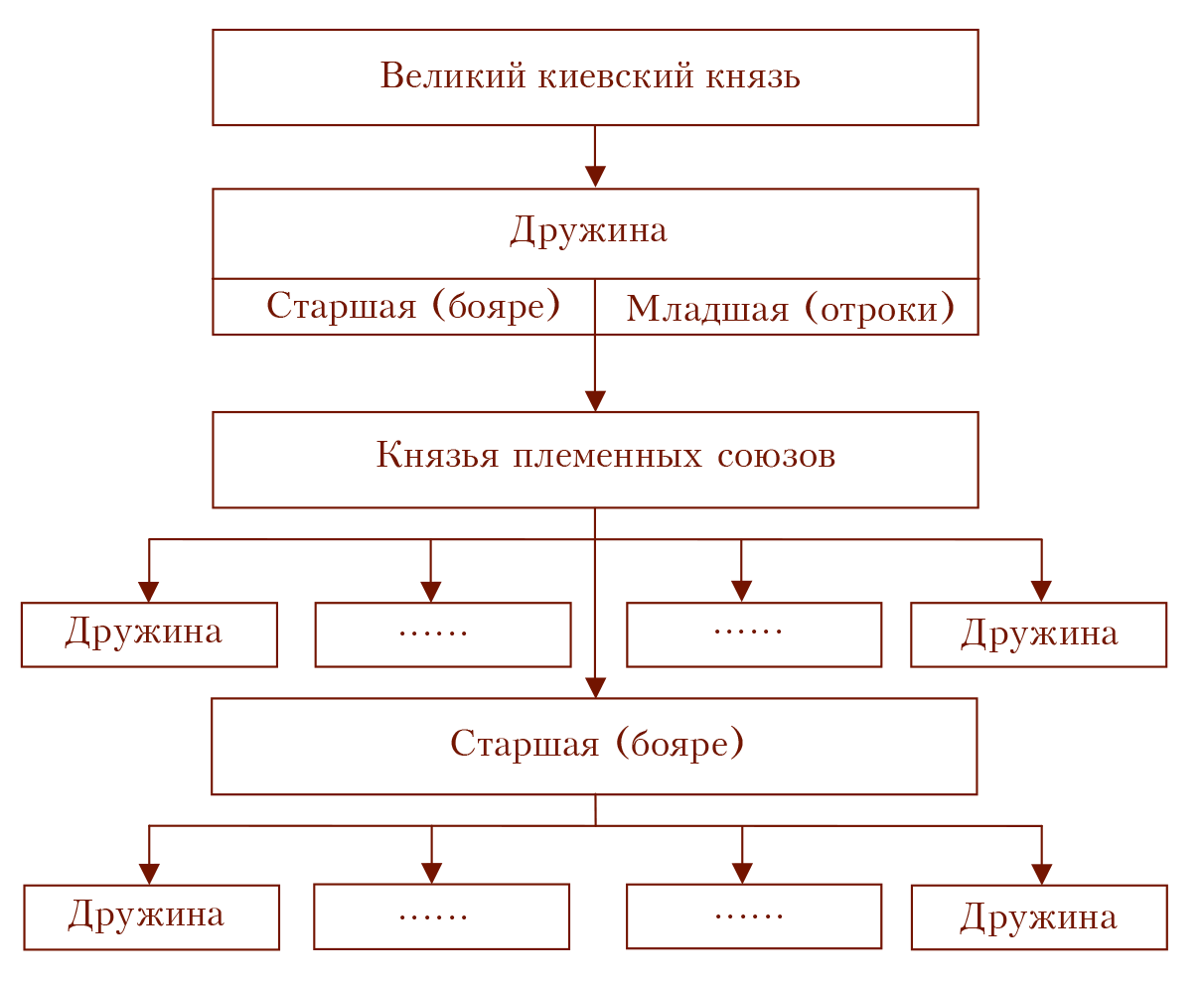 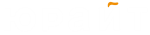 Восстание волхвов
1024
Восстание волхвов
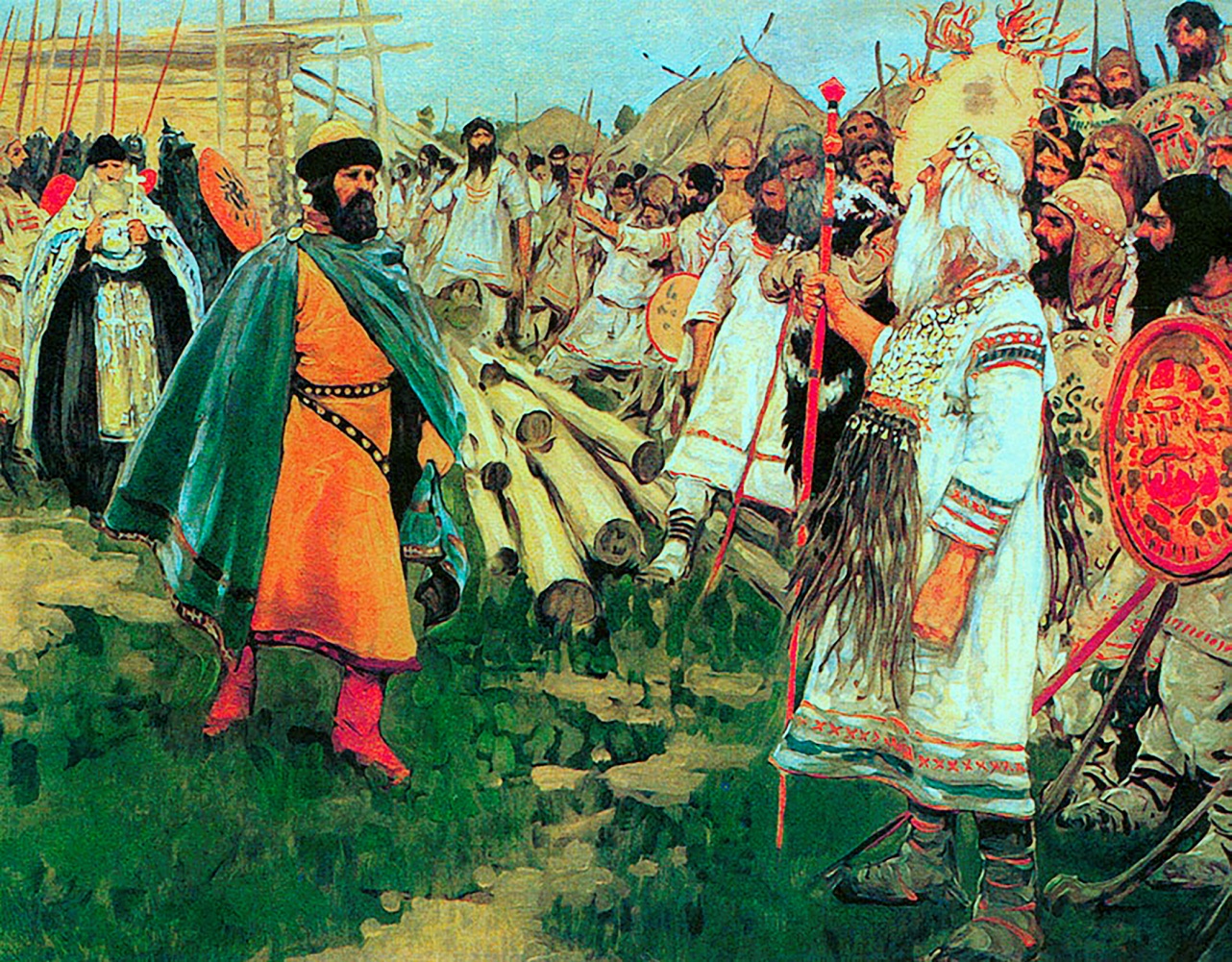 Иванов С. Христиане и язычники
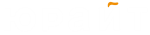 Владимир Мономах
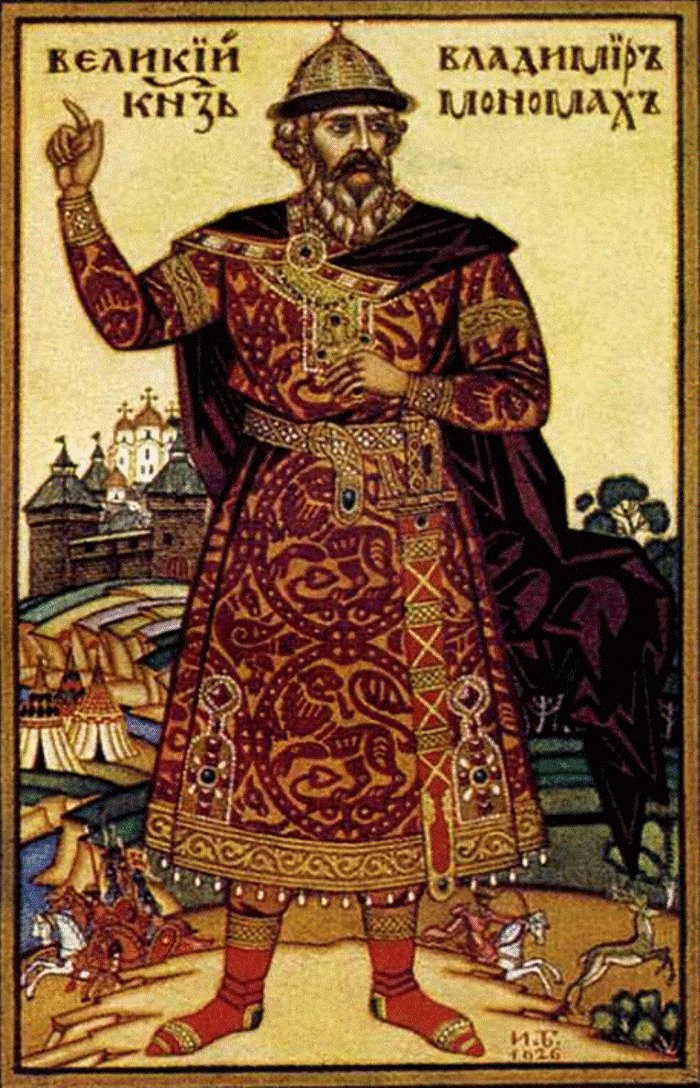 Владимир Мономах
1113–1125
Билибин И. 
Великий князь Владимир Мономах
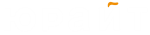 Походы на Византию
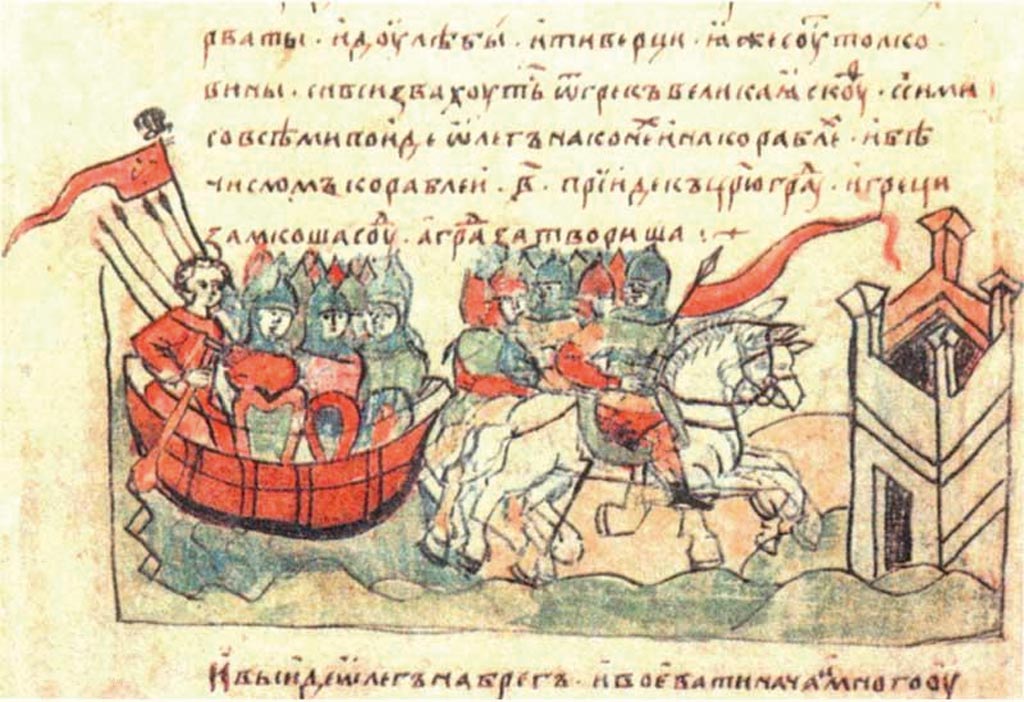 860
Аскольд и Дир
907
Олег
941
Игорь
944
Игорь
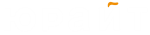 Походы Святослава
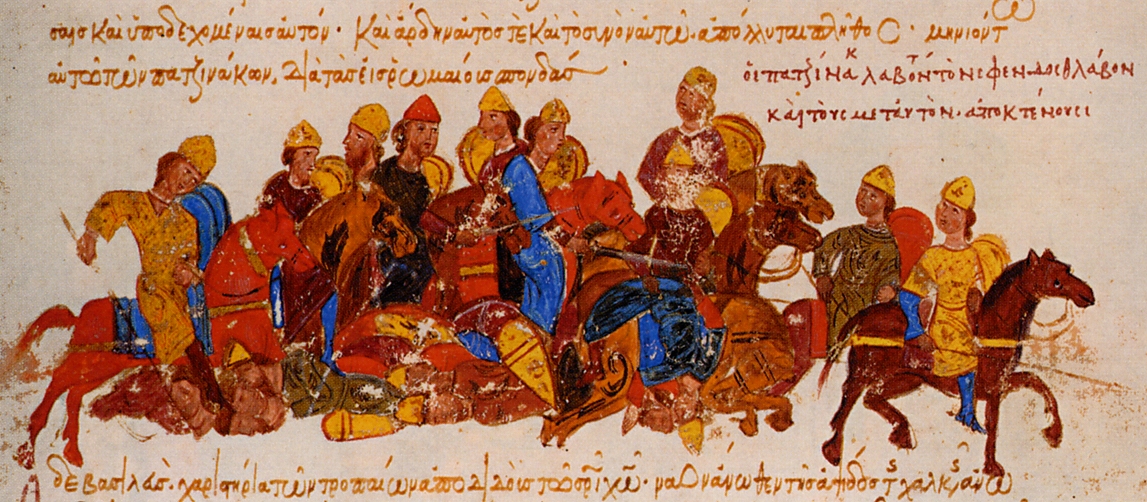 964–969
Хазария
967–972
Болгария и Византия
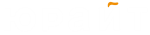 Половцы
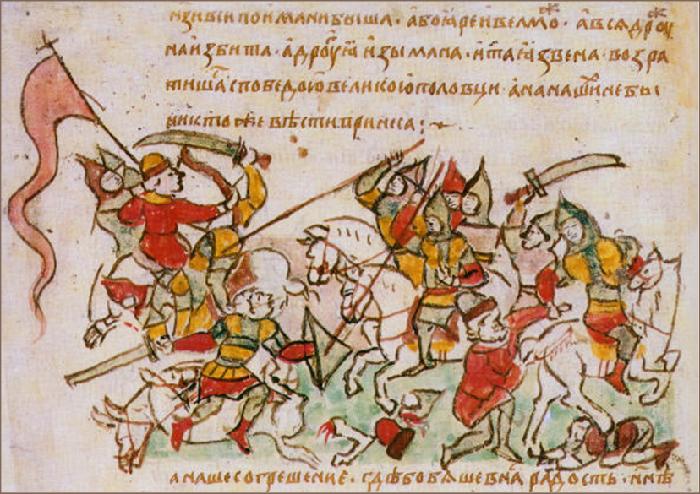 1055
Первое появление
1068
Битва на Альте
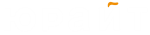 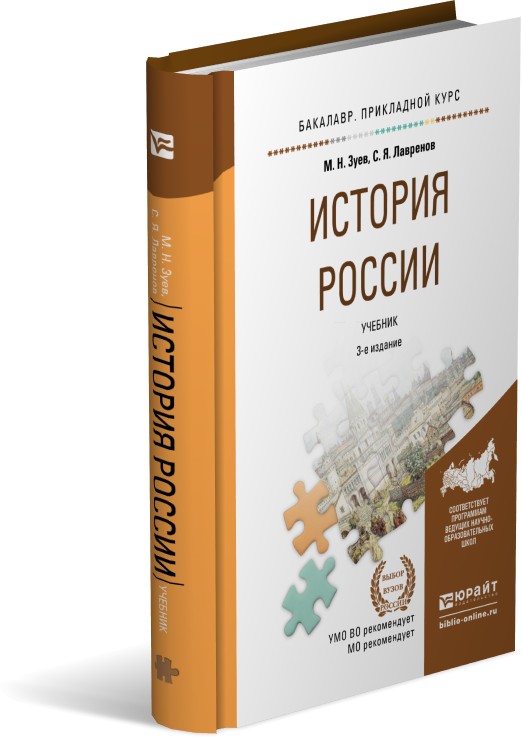 Подробнее
расскажет базовый учебник
Глава 1
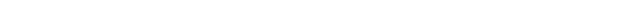 Зуев М. Н., Лавренов С. Я. История России : учебник и практикум для прикладного бакалавриата. 3-е изд., пер. и доп. М. : Юрайт, 2015